ES Unit 4                                    12/3/15
Lesson 12
SWBAT evaluate methods for conservation.Do Now: Which is the best method of conservation: restoration, rehabilitation or preservation? Why?
Turn and talk
Share out your homework!
The Rhino Hunter
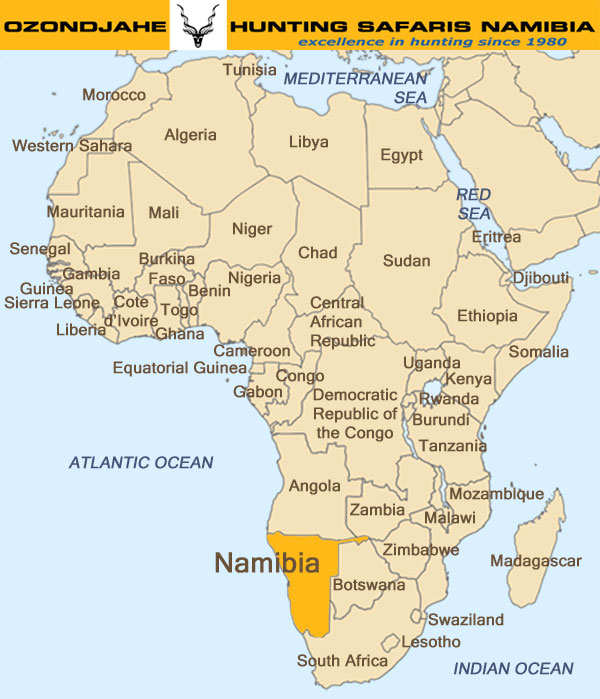 Homework
Review Sheet
 Questions for popcorn discussion